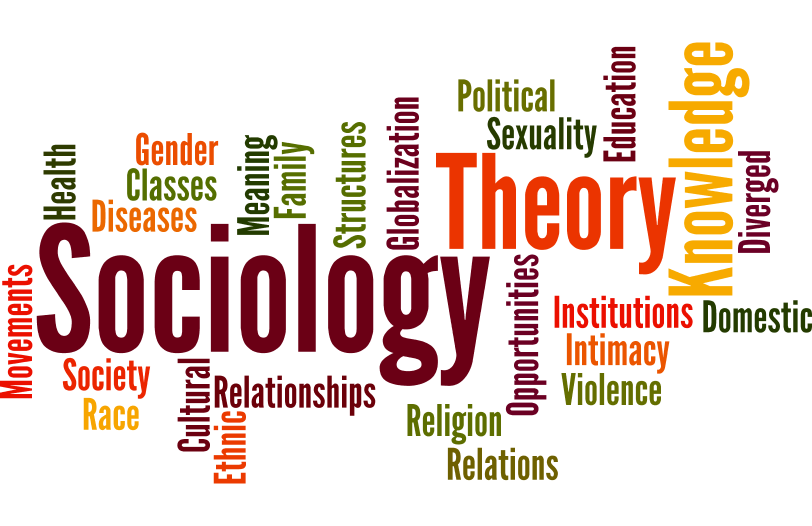 Sociology
Probation Tasks
Sociology in the news. Collect relevant news stories, articles and statistics that are relevant to Sociology. You could keep these in a scrapbook/word document/folder. Be prepared to discuss the articles you have found in lessons in September, explaining how each relate to Sociology and why they might be of interest. 

Write a paragraph from your own research to explain each of the different sociological theoretical views:
Functionalism
Marxism
Neo-Marxism
Weberian
Feminism
New Right
Postmodernism 

3) 









With reference to Source A explain strengths and weaknesses of using official statistics to study inequalities between ethnic groups. 

4) Choose one of the essay questions below. Your finished essay should be 1000-1200 words.
 
To what extent can crime and deviance be reduced by punishment?
Assess the view that the roles of men and women in the family have changed.
To what extent has digital social communication affected social relationships?
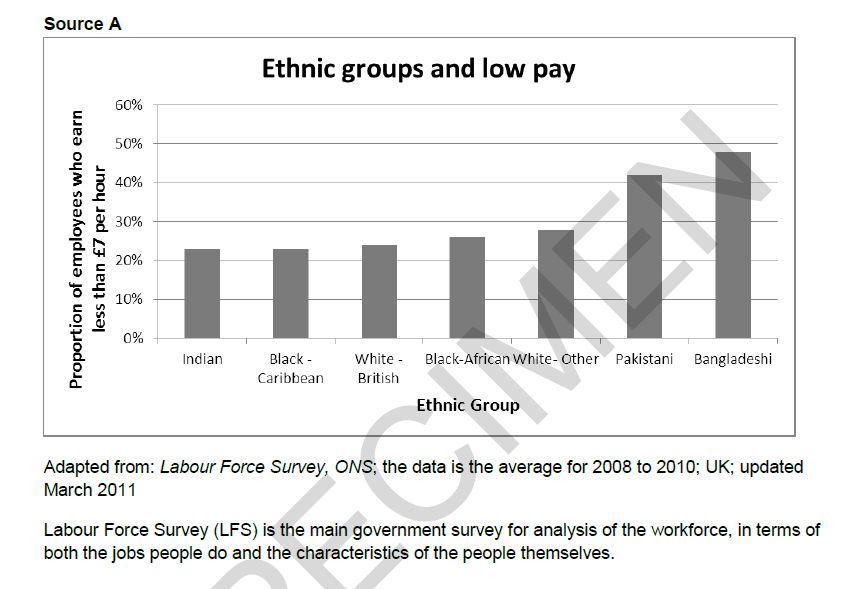